Mary Church, Maadi
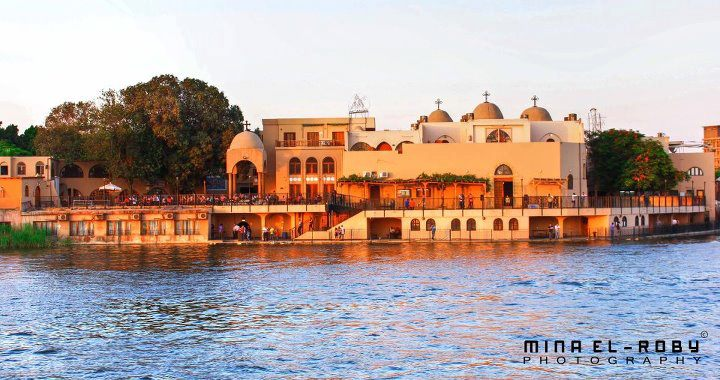 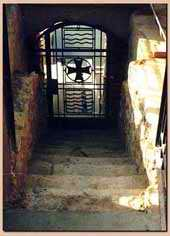 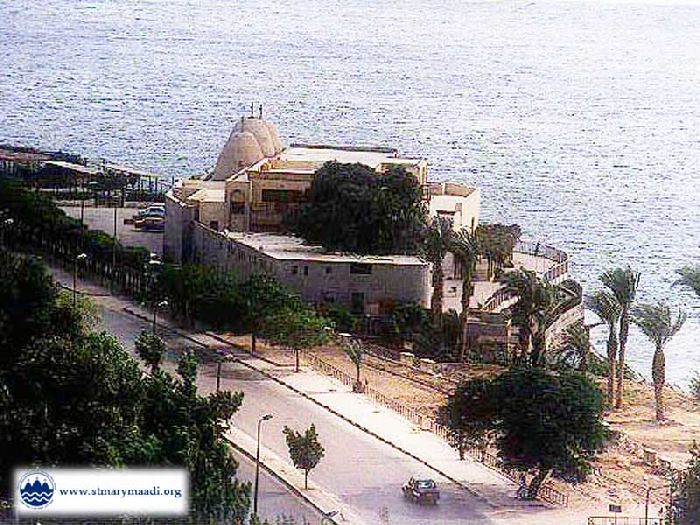 Mary Church, Zayton
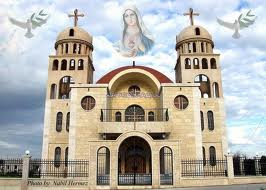 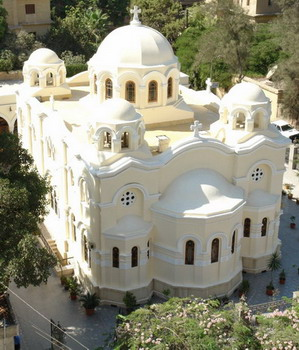 Wadi Al-Natrun Monasteries
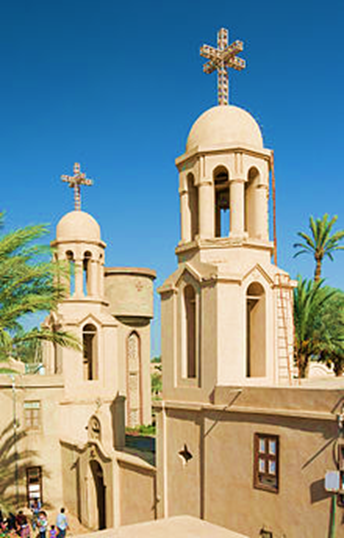 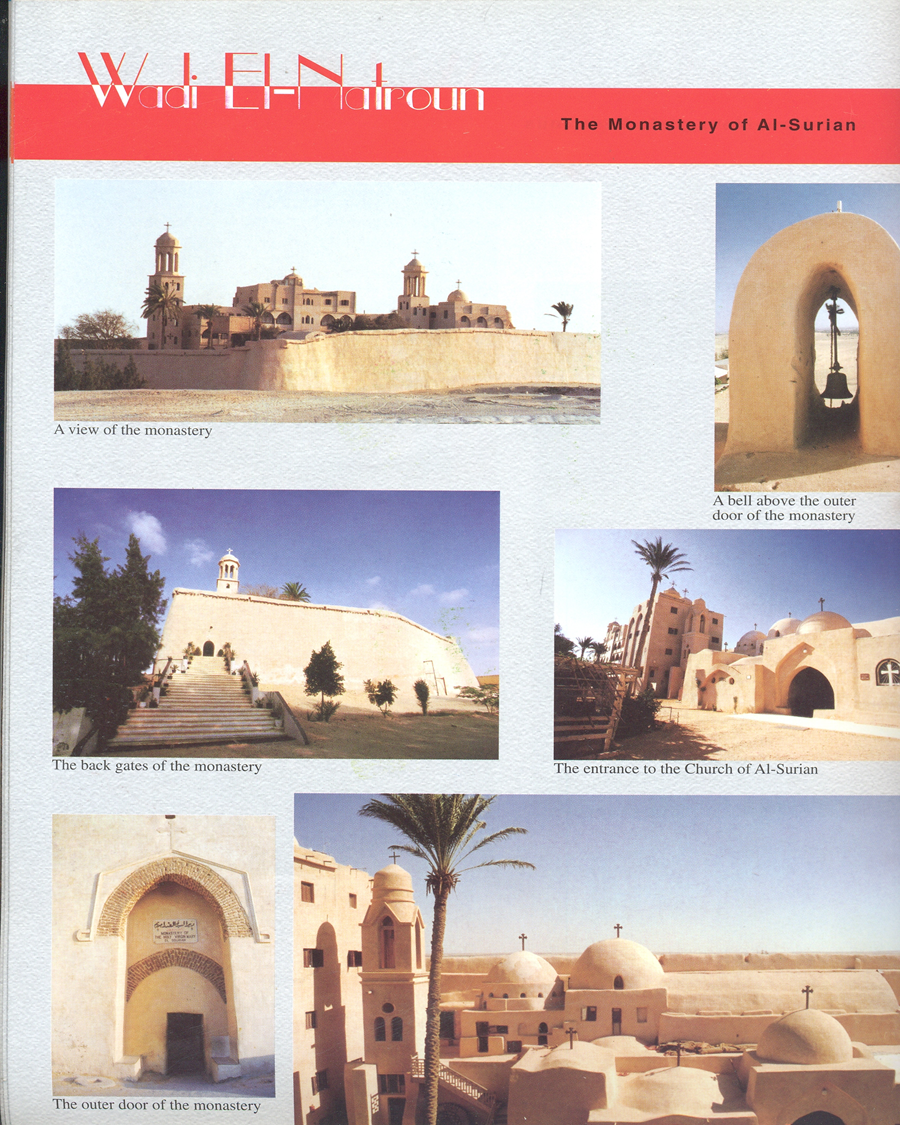 Alsorian
Baramos
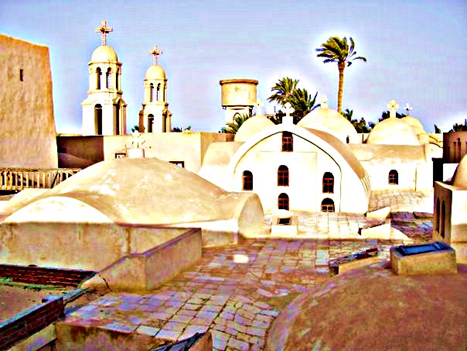 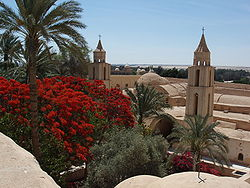 Anba Beshoy
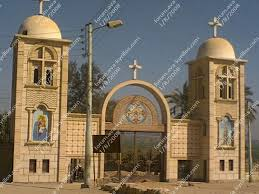 Anba Makar
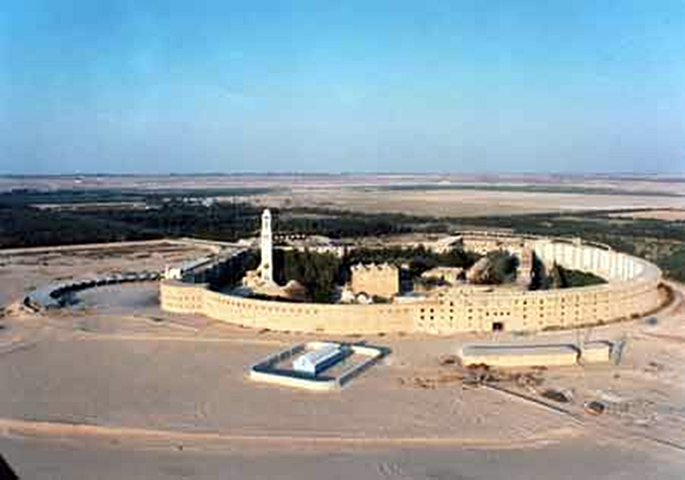 الدير المحرق
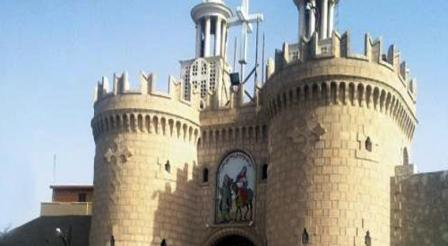 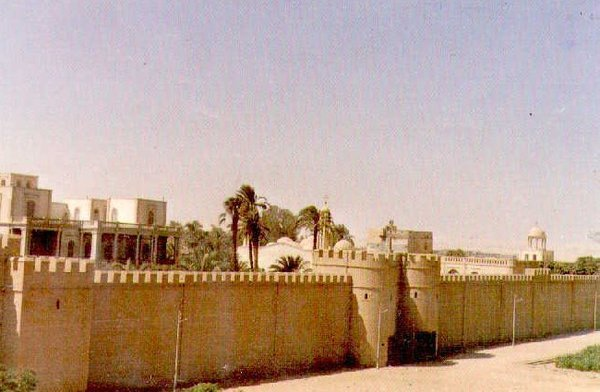 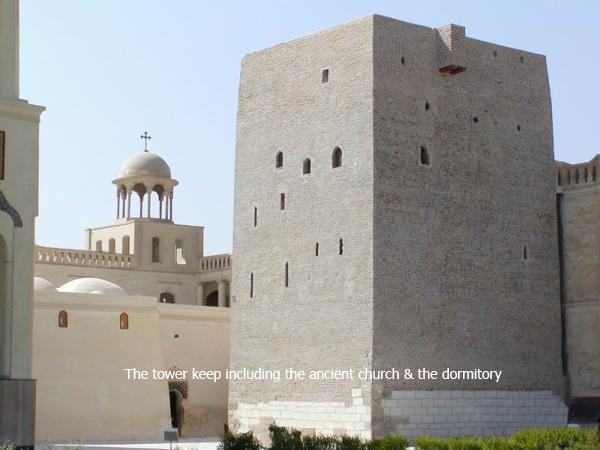 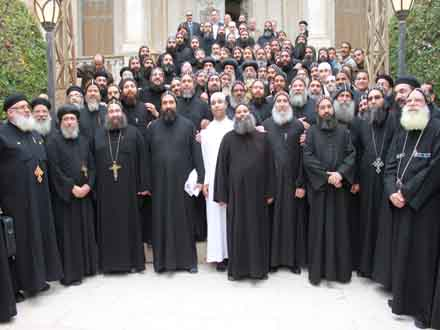 Part III
Modern Egypt
1952 
The independent officers revolution, 
king Farouk was arrested and kicked out.
Egypt has been converted from kingdom of Egypt to United Arab Republic.
The first president was Mohamed Naguib
  Egypt is now divided into 28 governorates, The governor is chosen by the President. 
Egypt is ruled by both the president and a prime minister.
3/4/15
6
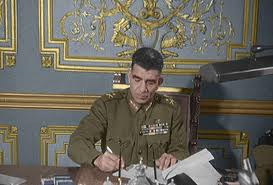 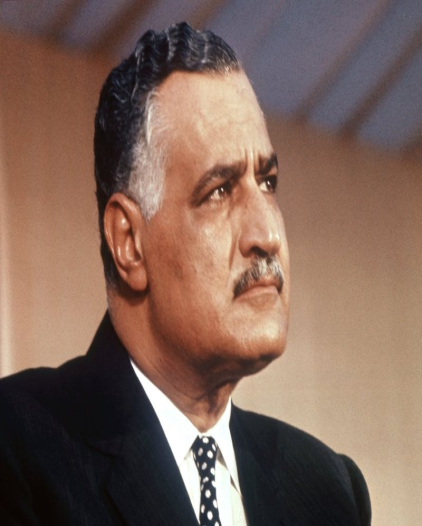 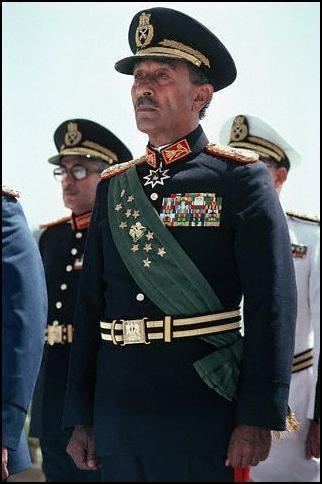 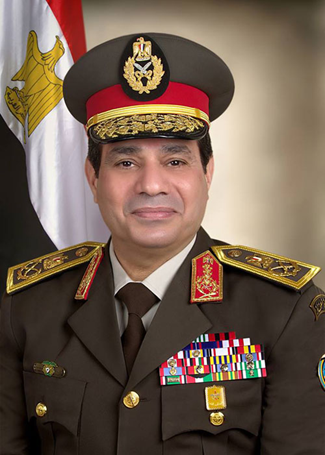 June1953-Nov.1954
1956-1970
1971-1981
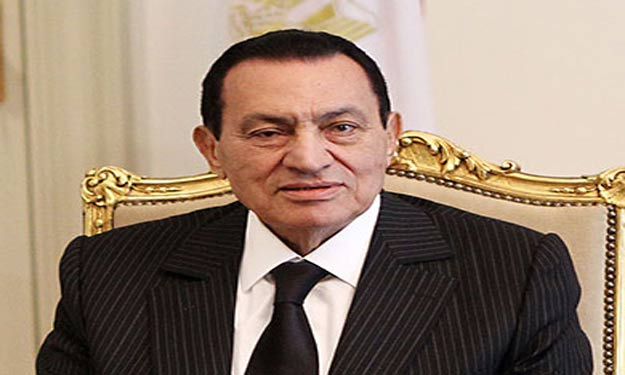 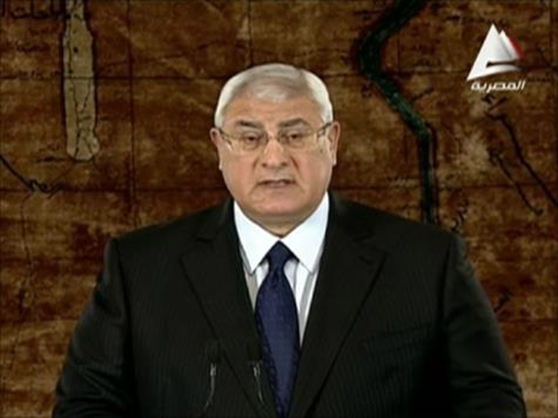 Since July 014
June 012-July 013
1981-2011
June 013-July 014
3/4/15
7
Plan A visit to Egypt??
Do I need to take An entry visa from the Egyptian Embassy? 
When to visit, what is the best time of the year??
Where to?
What to visit
How to enjoy every moment?
What to take to Egypt?
What to take from Egypt?
CAIRO
Cairo is Egypt's largest city. It is Located in Northern Egypt, near the Nile Delta, Cairo was founded 10th cen. by Fatimid. 
Cairo Area  214 Square KM
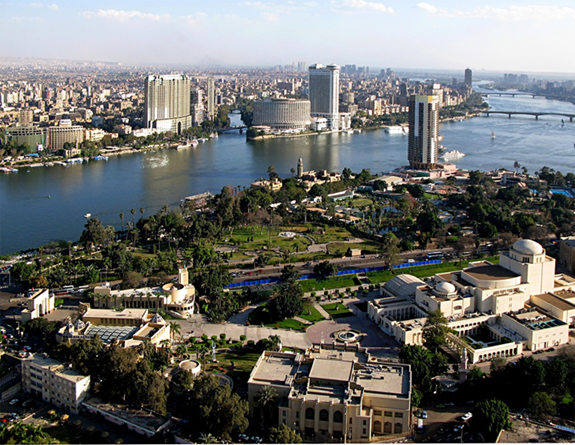 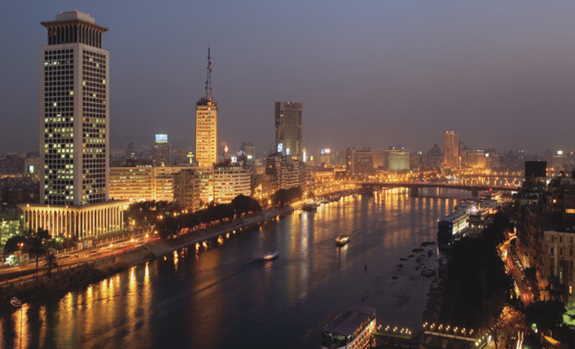 3/4/15
9
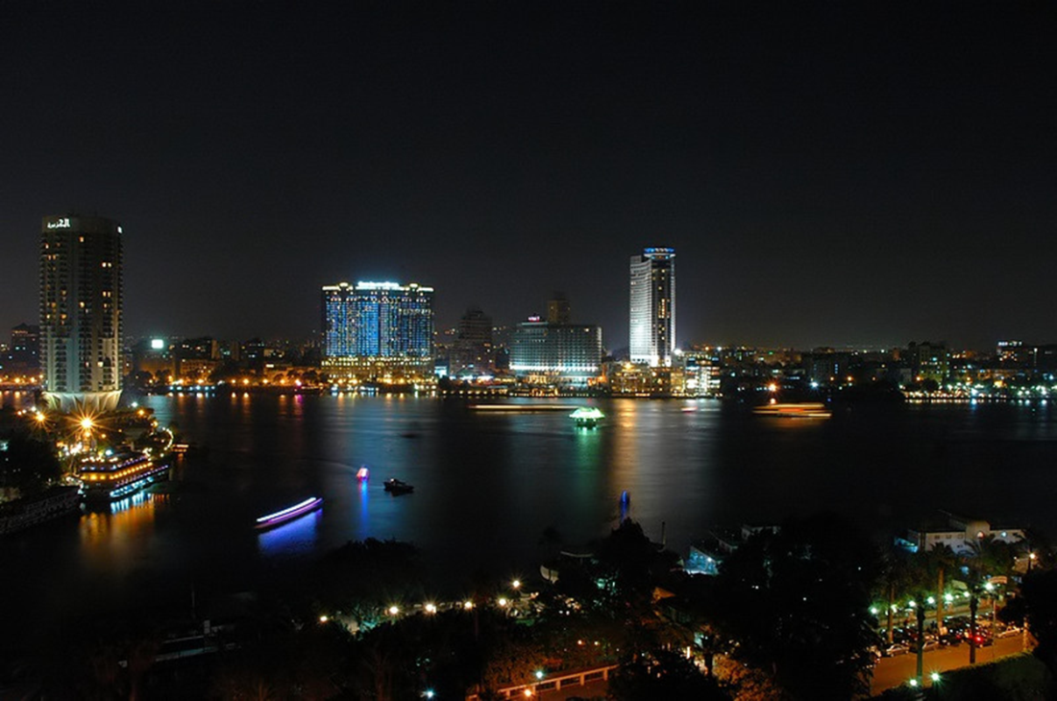 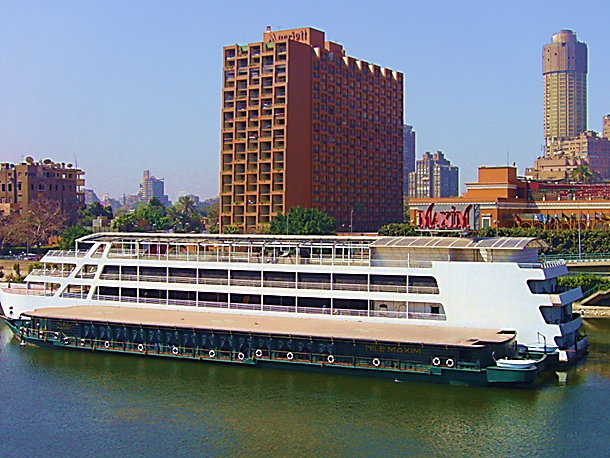 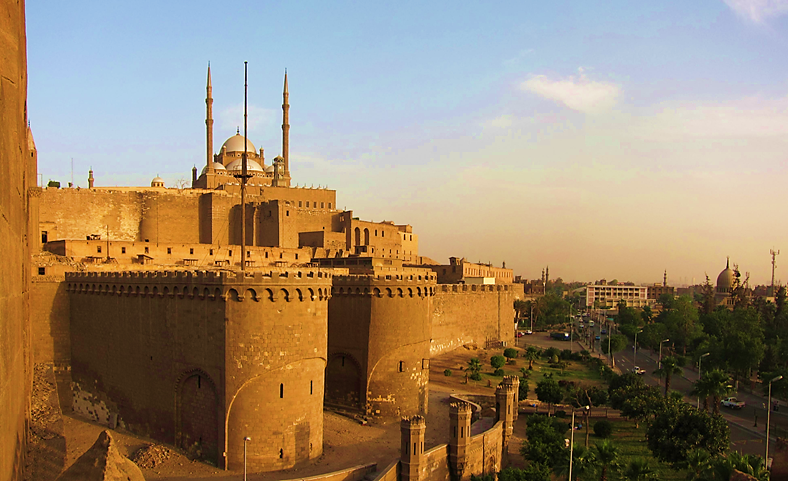 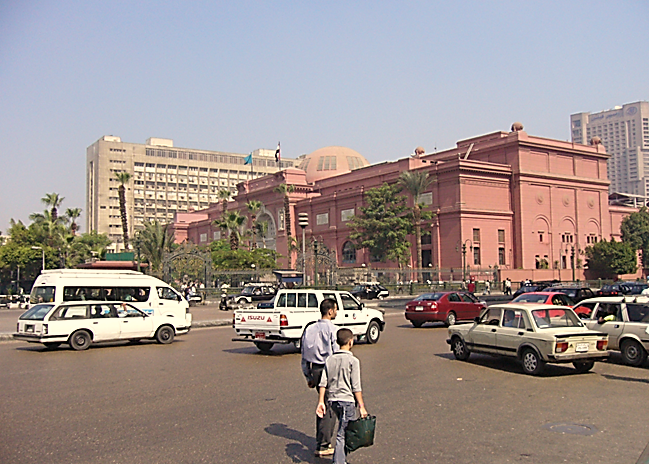 3/4/15
10
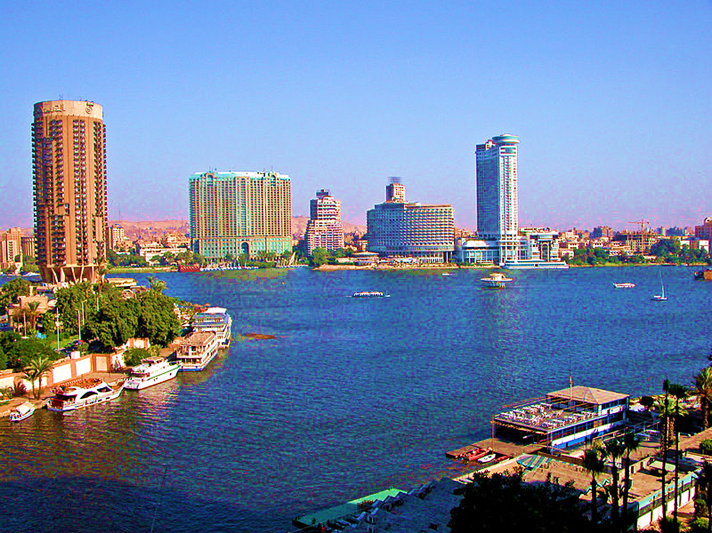 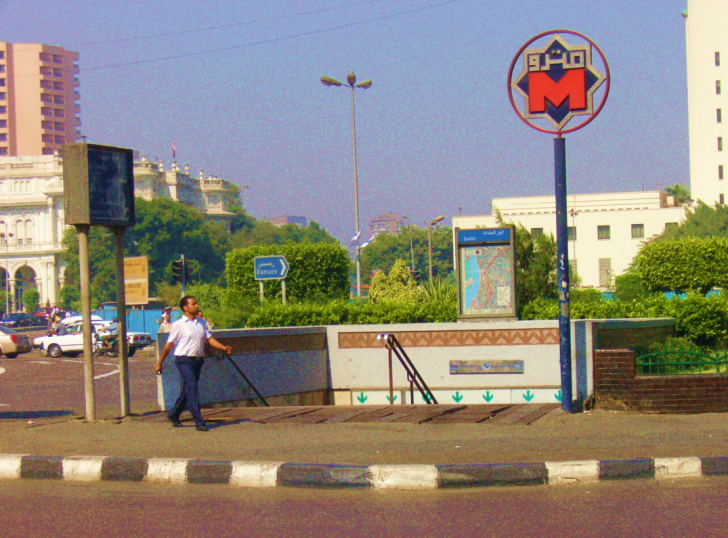 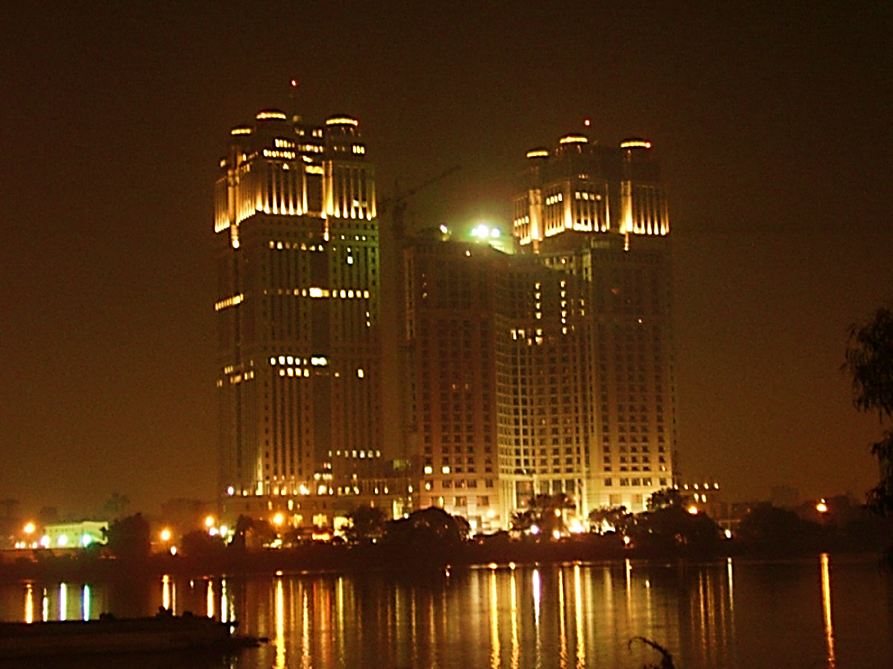 3/4/15
11
Alexandria
Alexandria is the second largest city of Egypt. It is a harbor city and summer resort on the Mediterranean Sea..
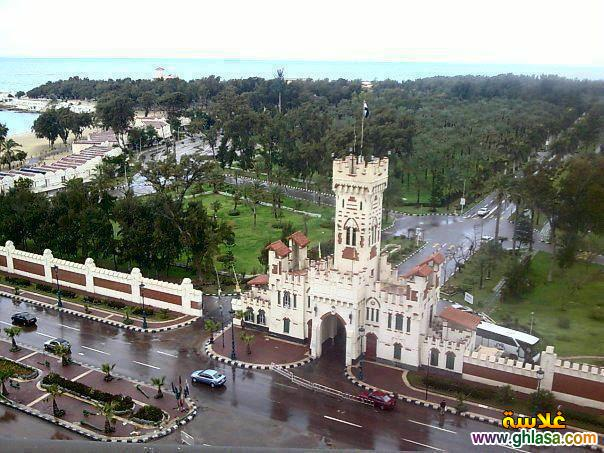 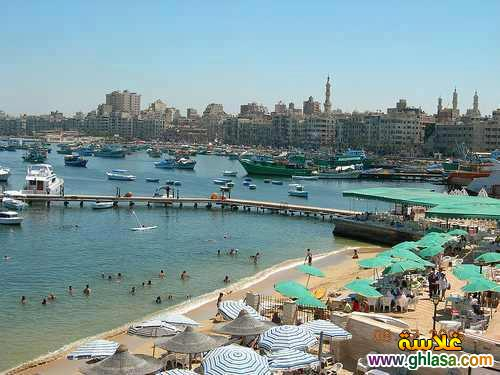 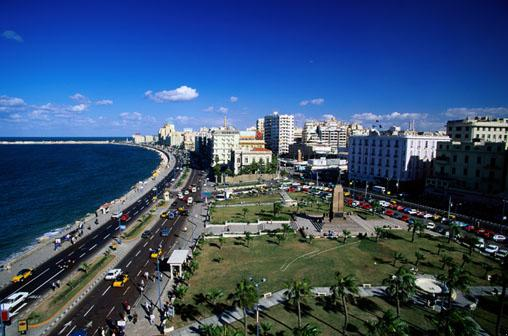 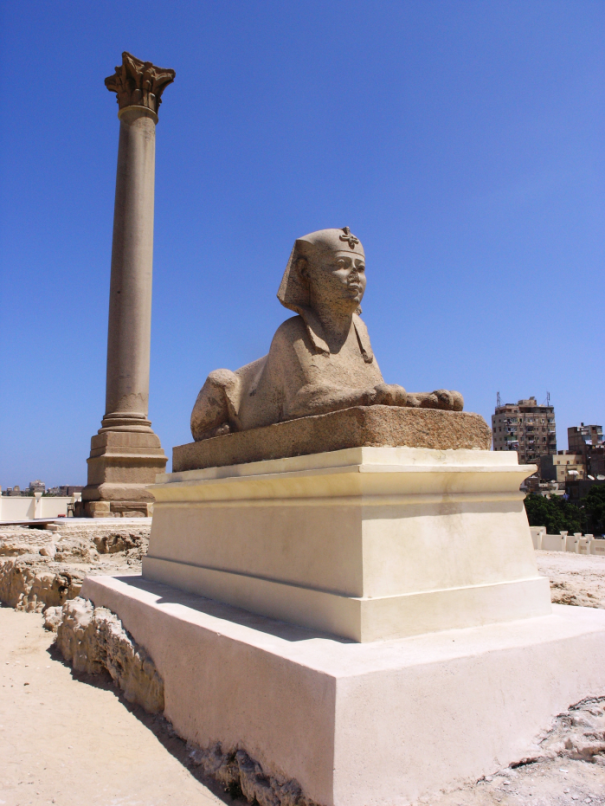 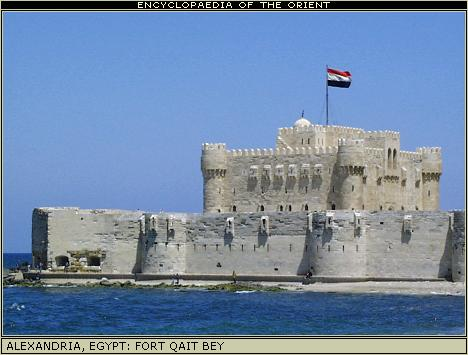 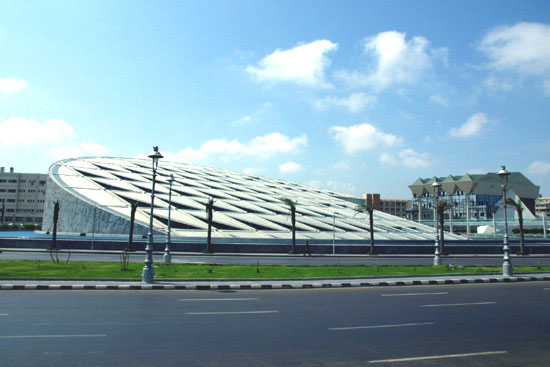 Sharm Al-sheikh
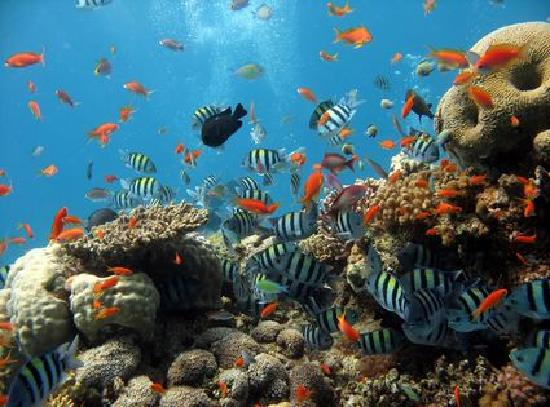 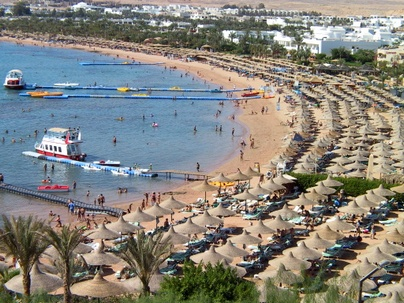 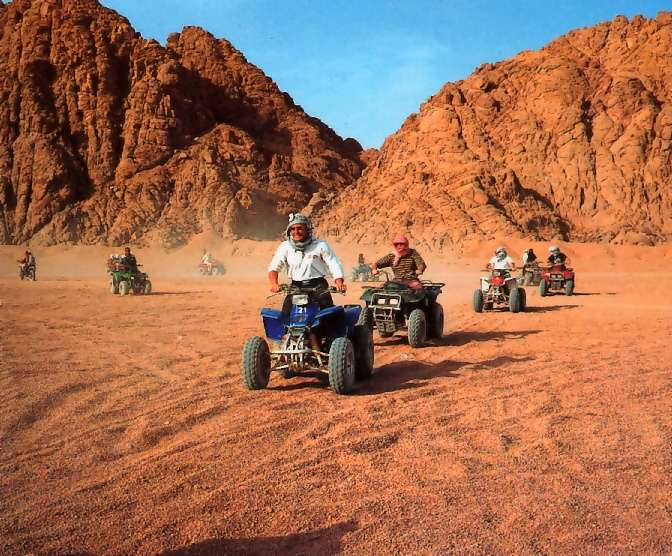 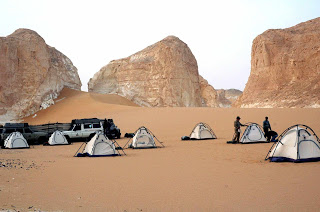 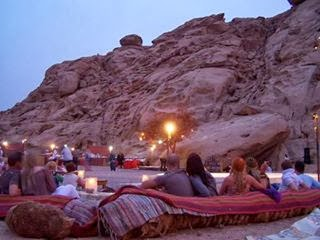 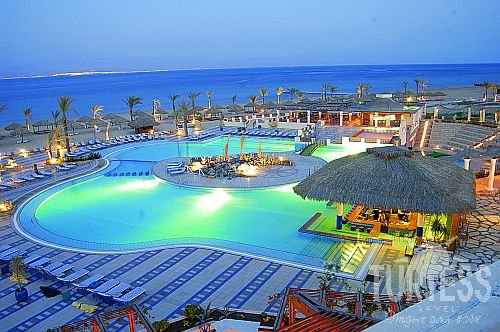 Luxor &Aswan
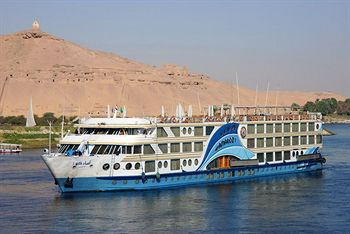 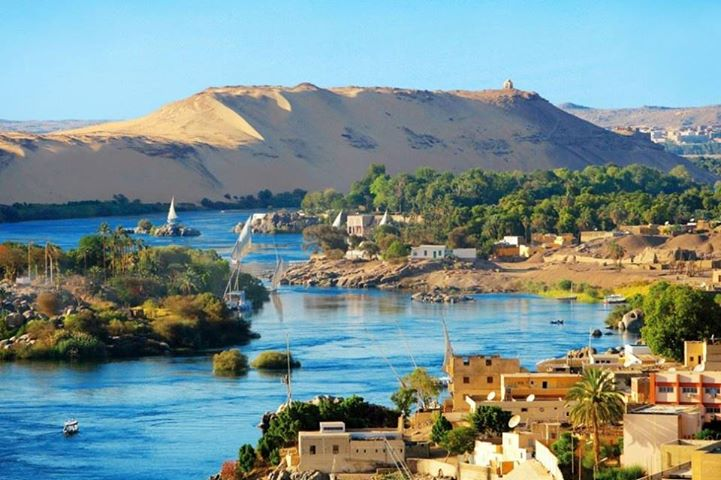 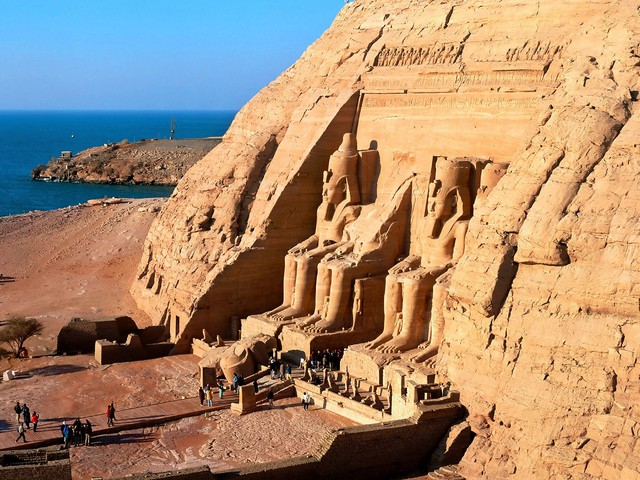 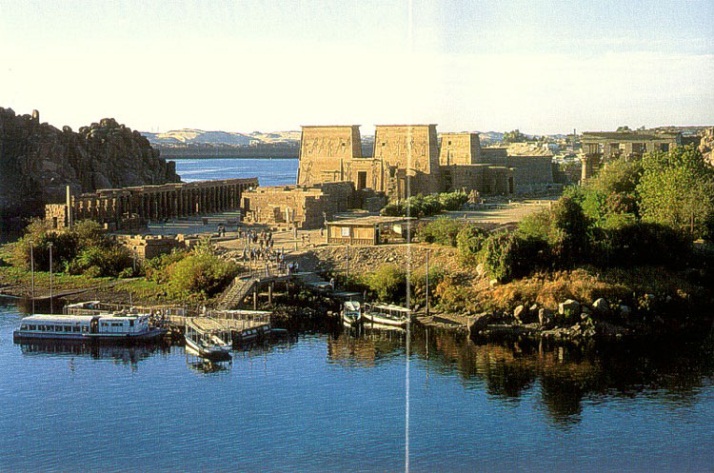 Luxor & Aswan
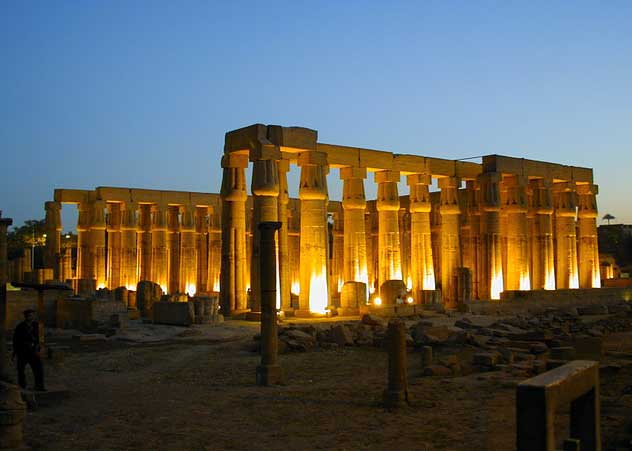 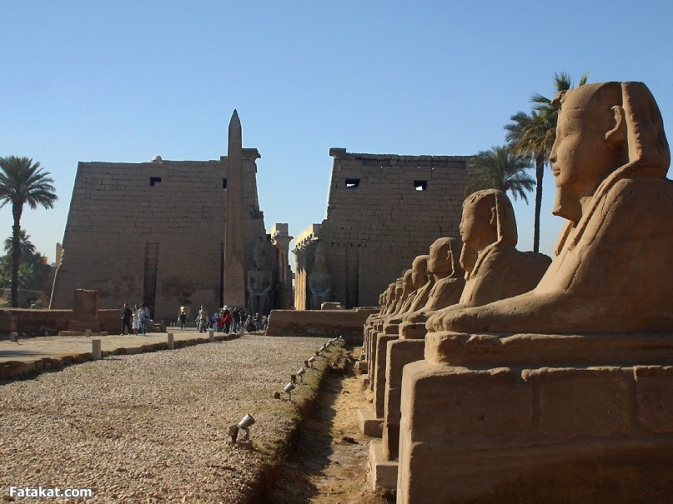 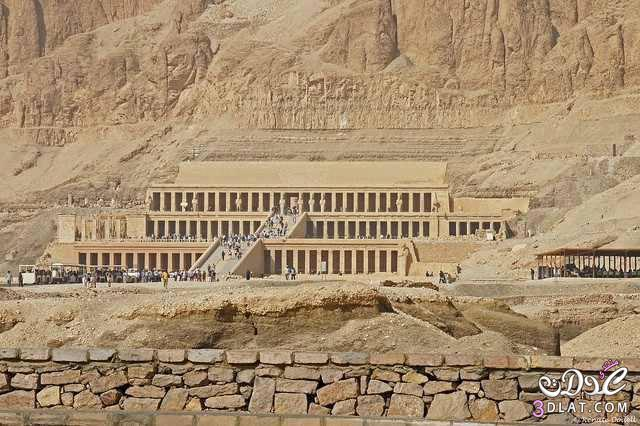 Egypt and Egyptians
welcome your visit soon
Thank you
 		      so much
				 for your attention
3/4/15
17